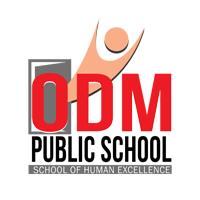 MAJOR ABIOTIC FACTORS
SUBJECT : BIOLOGY
CHAPTER NUMBER: 13
CHAPTER NAME : ORGANISMS AND POPULATIONS
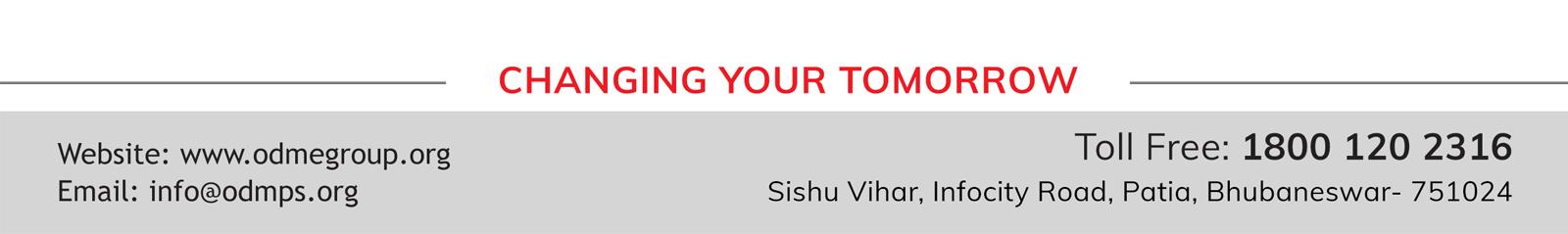 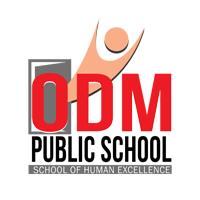 ABIOTIC FACTORS :
TEMPERATURE :
The ecological factors are broadly categorized into : (1) Abiotic factors (2) Biotic factors.

The physico-chemical (abiotic) components alone do not characterize the habitat of an organism completely; the habitat includes biotic components also-pathogens, parasites, predators and competitors of the organism with which they interacts constantly . 

The most important abiotic  factors are temperature, water, light and soil.

Temperature : is the most important ecological factor to determine the bio-mass of a place.
 
Average temperature on land varies seasonally and decreases progressively from the equator towards the poles and from plains to mountain tops. 

Temperature affects the kinetics of enzymes and basal metabolism along with physiological functions of the organisms.
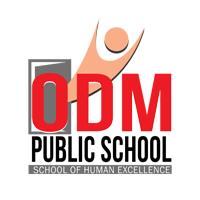 ABIOTIC FACTORS :
TEMPERATURE :
There are, however, unique habitats such as thermal springs and deep-sea hydrothermal vents where average temperatures exceed 100° C. 

It is general knowledge that mango trees do not and cannot grow in temperate countries like Canada and Germany, snow leopards are not found in Kerala forests and tuna fish are rarely caught beyond tropical latitudes in the ocean.

The levels of thermal tolerance of different species determine to a large extent their geographical distribution. 

EURYTHERMAL : The organisms that can tolerate wide range of temperature are called eurythermal ,for example cat , dogs , tigers etc.

STENOTHERMAL : The organism which have the ability to tolerate only a narrow range of temperature are called stenothermal ,for example Penguin, fishes , crocodile.etc.
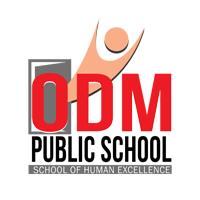 ABIOTIC FACTORS :
WATER :
Life on earth is unsustainable without water. 
Productivity and distribution of plants is heavily dependent on water. For aquatic organisms the quality (chemical composition, pH) of water becomes important. 

The salt concentration (measured as salinity in parts per thousand), is less than 5 in inland waters, 30-35 in the sea and > 100 in some hypersaline lagoons.

Many freshwater animals cannot live for long in sea water and vice versa because of the osmoticum problems.  
EURYHALINE  : The organisms that can tolerate wide range of salinities are called euryhaline ,for example salmon , hierring etc.

STENOHALINE : The organism which have the ability to tolerate only a narrow range of salinities are called stenohaline, for example goldfish ( freshwater ) and haddock ( marine water )etc.
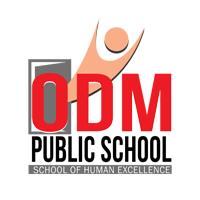 ABIOTIC FACTORS :
LIGHT:
Plants produce food through photosynthesis in presence of sunlight.

 Some plants are adapted to low light conditions because they are overshadowed by tall canopied trees.
Small photosynthetic organisms show movement towards light and bend towards sun 
 Flowering in some plants occurs only in presence of critical day light called Photoperiodism. 

For many animals too, light is important in that they use the diurnal and seasonal variations in light intensity and duration (photoperiod) as cues for timing their foraging reproductive and migratory activities.
In animals pigmentation is also influenced by light

 
The availability of light and land is closely linked that of temperature as the sun is the source of both. UV component of sunlight is harmful to plants and animals.
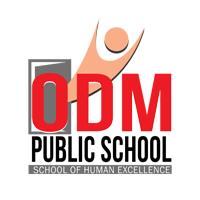 ABIOTIC FACTORS :
SOIL:
The nature and properties of soil in different  places vary.

Types of soil depends upon climate, weathering process, whether soil is transported or sedimentary and how soil development occurred. 

Soil composition, grain size and aggregation determine the percolation and water holding capacity of the soils along with pH, mineral, composition and topography determine the vegetation in any area.

These characteristics along with parameters such as pH, mineral composition and topography determine to a large extent the vegetation in any area. 
This is in turn dictates the type of animals that can be supported.
 
Similarity in the aquatic environment the sediment-characteristic often determine the type of benthic animals that can thrive there .
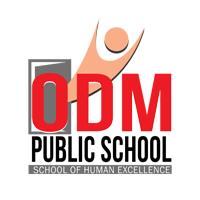 THANKING YOU
ODM EDUCATIONAL GROUP